Алгоритмы распределения регистров.Распределение регистров и раскраска графов.
Выполнили магистры 1 курса
Группы М.ИСТ.ИТР.21.05.
Кошкина К.Э.
Никитин С.А.
Распределение регистров
Распределение регистров — это процесс создания набора переменных в доступных регистрах, чтобы эти переменные не требовали выделения под них места в основной памяти. Этот процесс обычно выполняется на уровне функции в целом. Однако, особенно если включена поддержка Link-Time Code Generation (LTCG), этот процесс может выполняться между функциями, что зачастую дает более эффективное распределение.
Таким образом, распределение регистров заключается в выборе места для хранения переменных во время выполнения, т.е. внутри или вне регистров. Если переменная должна храниться в регистрах, то распределителю необходимо определить, в каком регистре (ах) эта переменная будет храниться. В конце концов, другая задача - определить продолжительность, в течение которой переменная должна оставаться в одном месте.
Компоненты размещения регистров
Распределитель регистров, игнорируя выбранную стратегию распределения, может полагаться на набор основных действий для решения этих проблем. Эти действия можно разделить на несколько категорий:
Переместить вставку. Это действие заключается в увеличении количества инструкций по перемещению между регистрами, то есть в том, чтобы переменная находилась в разных регистрах в течение ее времени жизни, а не в одном. Это происходит в подходе с разделением живого диапазона.
Проливание. Это действие заключается в сохранении переменной в памяти вместо регистров.
Назначение. Это действие заключается в присвоении переменной другой переменной.
Коалесцирующий. Это действие состоит в ограничении количества перемещений между регистрами, таким образом ограничивая общее количество инструкций. Например, идентифицируя переменную, живущую разными методами, и сохраняя ее в одном регистре в течение всего времени ее существования.
Многие подходы к распределению регистров оптимизированы для одной или нескольких конкретных категорий действий.
Общие проблемы, возникающие при распределении регистров
При распределении регистров возникает ряд проблем, которые можно решить (или избежать) с помощью различных подходов к распределению регистров. Ниже перечислены три наиболее распространенных проблемы:
Сглаживание. В некоторых архитектурах присвоение значения одному регистру может повлиять на значение другого: это называется псевдонимом. Например, x86 архитектура имеет четыре 32-битных регистра общего назначения, которые также могут использоваться как 16-битные или 8-битные регистры. В этом случае присвоение 32-битного значения регистру eax повлияет на значение регистра al.
Предварительная окраска. Эта проблема заключается в том, чтобы заставить некоторые переменные быть назначенными конкретным регистрам. Например, в PowerPC соглашения о вызовах, параметры обычно передаются в R3-R10, а возвращаемое значение передается в R3.
Общие проблемы, возникающие при распределении регистров (продолжение)
NP-проблема. Чайтин и др. показал, что размещение регистров НП-полный проблема. Они уменьшают раскраска графика проблема распределения регистров, показав, что для произвольного графа программа может быть построена так, что распределение регистров для программы (с регистрами, представляющими узлы, и машинными регистрами, представляющими доступные цвета) будет раскраской для исходного графа. Поскольку раскраска графов является NP-сложной задачей, а распределение регистров выполняется в NP, это доказывает NP-полноту проблемы.
Распределение раскраски графа
Распределение раскраски графа - преобладающий подход к решению распределения регистров. Впервые он был предложен Chaitin et al. В этом подходе узлы в график представляют живые диапазоны (переменные, временные, виртуальные / символьные регистры), которые являются кандидатами на размещение регистров. Края соединяют живые диапазоны, которые мешают, т. е. активные диапазоны, которые одновременно являются активными как минимум в одной точке программы. Распределение регистров затем сводится к раскраске графика проблемы, в котором цвета (регистры) назначаются узлам таким образом, что два узла, соединенные ребром, не получают одинаковый цвет.
С помощью анализ живучести, можно построить интерференционный граф. График интерференции, представляющий собой неориентированный граф где узлы являются переменными программы, используется для моделирования того, какие переменные не могут быть размещены в одном регистре.
Распределение раскраски графа (продолжение)
Основные этапы в распределителе регистров раскраски графов в стиле Chaitin:
Перенумеровать: найти информацию о диапазоне в реальном времени в исходной программе.
Строить: построить граф интерференции.
Коалесцировать: объединить активные диапазоны не мешающих переменных, связанных инструкциями копирования.
Стоимость разлива: вычислить стоимость разлива каждой переменной. Это оценивает влияние отображения переменной в память на скорость конечной программы.
Упрощать: построить порядок узлов в графе выводов
Код разлива: вставить инструкции разлива, то есть загружать и сохранять для передачи значений между регистрами и памятью.
Выбирать: присвоить регистр каждой переменной.
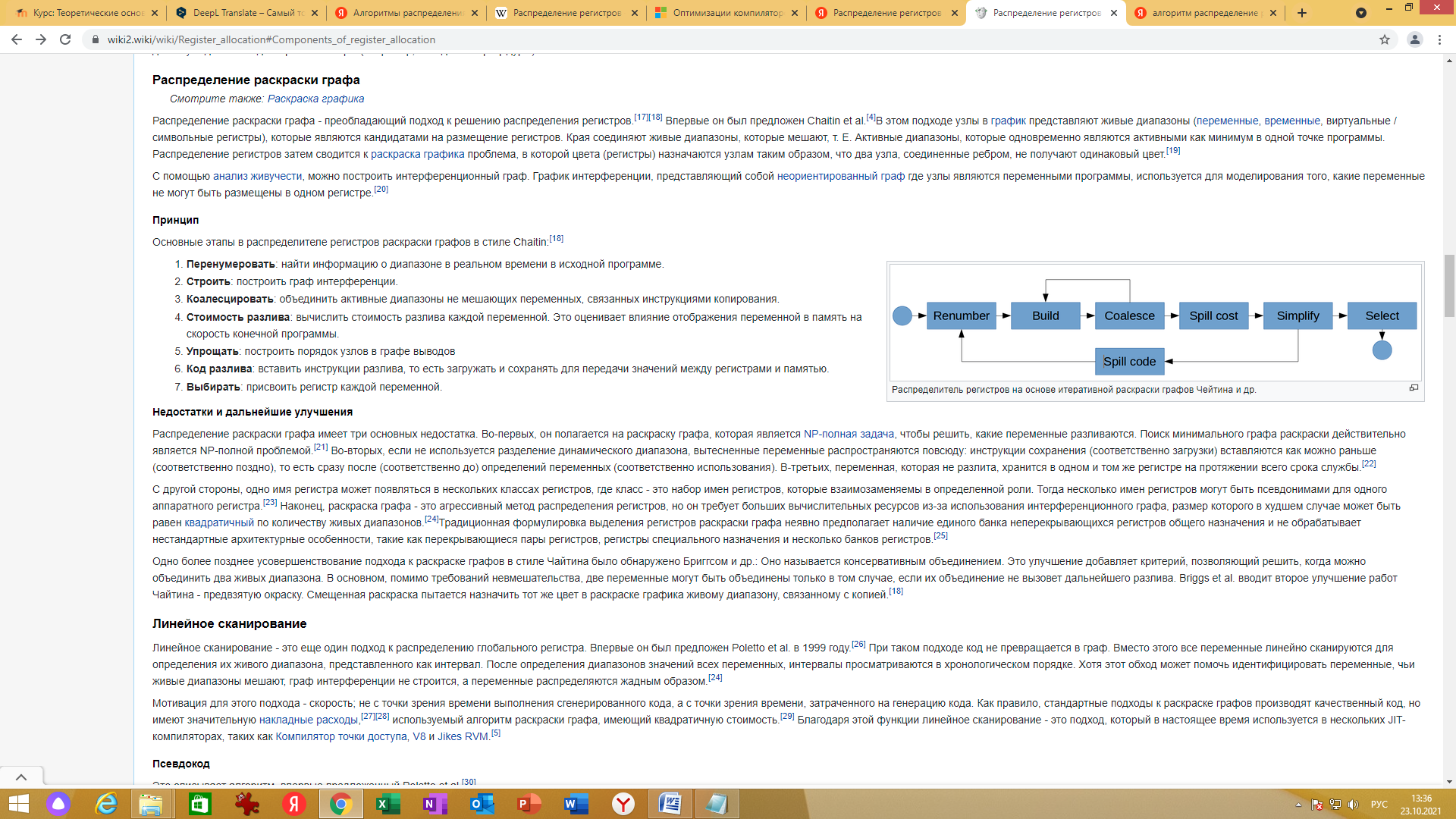 Распределение раскраски графа (продолжение)
Распределение раскраски графа имеет три основных недостатка. Во-первых, он полагается на раскраску графа, которая является NP-полная задача, чтобы решить, какие переменные разливаются. Поиск минимального графа раскраски действительно является NP-полной проблемой. Во-вторых, если не используется разделение динамического диапазона, вытесненные переменные распространяются повсюду: инструкции сохранения (соответственно загрузки) вставляются как можно раньше (соответственно поздно), то есть сразу после (соответственно до) определений переменных (соответственно использования). В-третьих, переменная, которая не разлита, хранится в одном и том же регистре на протяжении всего срока службы.